Financial Stress Testing
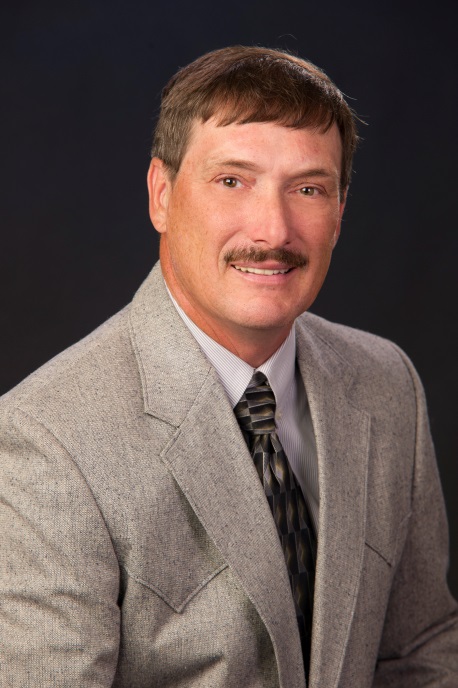 Rodney Jones
Rodney.jones@okstate.edu
405 744 6173
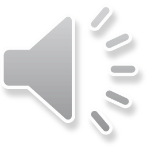 [Speaker Notes: Welcome to the fourth video in the evaluating farm financial performance segment of our farm management educational series.  I’m Rodney Jones, and in this video I want to visit with you about a topic that unfortunately all businesses face at some point in their lives, and that is the topic of financial stress, and the keys to successfully dealing with it.]
Dealing With Financial Stress
Diagnosing a farm business problem

Short term financial stress

Longer term financial stress

Is the farm large enough
[Speaker Notes: Specific topics that I want to cover today include how to diagnose a farm business problem, because after all before we can address a problem we need to identify exactly what it is, how make the important distinction between short-term financial stress and longer-term financial stress, and finally, a very closely related topic that often gets confused with other aspects of financial stress, the topic of how large the farm needs to be.]
Diagnosing a Farm Business Problem
Diagnostic Component
Identifying the Problem
liquidity
solvency
profitability
financial efficiency
repayment capacity
[Speaker Notes: We have already (in previous video’s in this segment) talked about one of the most critical aspects of diagnosing a farm business problem, and that is to identify specifically which subset out of the five primary categories of farm financial position and performance the specific business being examined is contributing to the problem.   For example, we could have a farm that is very solvent, and perhaps even profitable, but is experiencing debt repayment and liquidity problems that are causing financial stress.  We could also see the opposite problem, farms that seem to have plenty of cash, but have persistent long-term profitability and perhaps even solvency issues.

Finding at least one (or even better multiple) measures that are consistently monitored to reveal position and performance in each of the five categories of liquidity, solvency, profitability, financial efficiency, and debt repayment ability is an absolutely essential management practice for everyone, and that practice becomes even more important when trying to evaluate and manage through a financially stressful situation.]
Example Farm Liquidity Measure
Current Ratio
(current farm assets) / (current farm liabilities)



($52,817)/($38,238) = 1.38
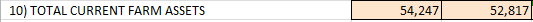 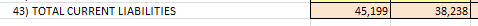 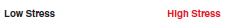 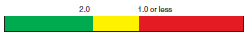 [Speaker Notes: Recall that the most commonly used liquidity measure is the Current Ratio.   For Illustrative purposes I have calculated the “End of year” farm current ratio for the case farm.  This family did have some non-farm activities reflected on the overall balance sheet, so I used the ending value of current farm assets divided by the ending value of current farm liabilities (which happens to be the same as ending total current liabilities because the family had no non-farm current liabilities). Screen captures and the red circled values clarify exactly where on the case farm balance sheet the numbers come from to perform the calculation.  As you can see, the resulting value is 1.38, meaning the farm has $1.38 worth of current assets for every $1.00 in liabilities that need to be paid over the following year. 

To put that number into perspective I have included a graphic of the “stoplight” scale for the current ratio from the “farm and ranch stress test” publication, which shows industry consensus benchmarks for this measures on a scale from “low stress” to “high stress”.  For most typical farming operations anything above a 2.0 would be considered fairly low stress (for this particular measure a higher number is better), and anything under 1.0 would certainly indicate that liquidity may be an issue for a particular farm.  The 1.38 measure for this particular example farm is “OK” but is certainly an indicator that the manager would want to carefully monitor the farm’s liquidity position because any deterioration in this measure would signal a potential problem.]
Example Farm Solvency Measure
Debt-to-Asset Ratio
(total farm liabilities) / (total farm assets)




($260,309)/($792.147) = 0.328  (33%)
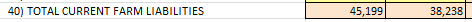 +
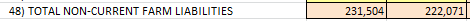 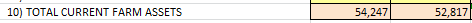 +
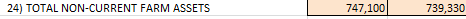 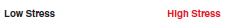 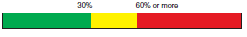 [Speaker Notes: One of the most common solvency measures (the one that I see most often utilized) is the debt to asset ratio, which is just what it sounds like, total farm liabilities divided by total farm assets.   On our OSU example balance sheet we simply have to add the current and non-current categories of both liabilities and assets to get the totals.  Here again I have used the end of year values for illustrative purposes.  Recall that some analysts like to use the average of the beginning and ending year values.  The important point is to be consistent in how you calculate the measures.  The screen capture illustrations reveal exactly where the values come from based on the case farm balance sheet.   In this example, the result is a D/A ratio of .328, or about 33%.  

The associated graphic from the industry standard “stoplight” scale (again from the farm and ranch stress test publication) shows where 33 percent falls.  Here anything under 30% would be considered low stress (for this ratio, a lower number is better (from purely a financial position standpoint)), and anything over 60% indicates that a particular farm could be in a stressful solvency position.    At 33% this example case farm is in pretty good shape from a solvency standpoint.]
Example Farm Profitability Measure
Rate of Return on Farm Assets
{(net farm income from operations) + (interest expense) - (opportunity cost for unpaid labor)} / {total farm assets}






($14,345 + $16,474 - $10,000)/($796,746) = .026
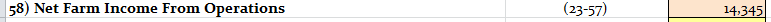 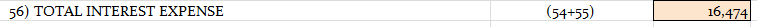 For Unpaid labor we used $10,000 ($5,000 
Difference between Off farm income and 
Family living, Plus $5,000 Taxes from Actual Cash flow
For total farm assets we took an average of Beginning and Ending
Totals of Current and Non-Current Farm Asset    ($796,746)
[Speaker Notes: Here we show the example profitability measure (return on Farm Assets) calculation based on the example case farm.   Net farm income comes from the Accrual income statement, in this case $14,345, and interest expense also comes directly from the accrual income statement.  Recall that for the ROA measure, we need subtract off a charge for unpaid operator labor, something that represents the value of the labor contributions that are not explicitly paid for.   In this case we will use $10,000.  We arrived at that value by considering the fact that family living costs plus taxes that need to be paid are running about $10,000 more that off farm income (based on the cash flow numbers) so the farm needs to contribute approximately that amount in the form of unpaid labor.  In the denominator we need a total farm asset value.   Since ROA is a measure of financial performance over time, it makes sense to use the average of the beginning and ending values for the farm assets (the sum of current and non-current).

The resulting value based on the case farm is .026, or 2.6%.]
Example Farm Profitability Measure
ROA    2.6%
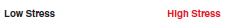 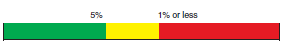 [Speaker Notes: Again, this 2.6% value can be compared to agricultural industry benchmarks using the example “stoplight” graphic.  These benchmarks suggest that an ROA above 5% would generally be considered low stress, and an ROA below 1% would be considered on low (or potentially high stress) end of the scale.  Our example farm is sort of in the middle, OK, but would like to see a little stronger number.

On a side note here, the benchmark ROA of 5% might seem a little low compared to some alternative investment alternatives, but keep in mind that we generally do not include unrealized capital gains (especially on owned real estate, which makes up a large share of the average farm balance sheet) as an income in the calculation.   That is a form of income (all be it unrealized) that many farmers benefit from that does not show up in the typical calculation of ROA, so a 4 or 5% ROA on a typical farm might not actually be as far below the return to other alternatives as it seems at first glance..]
Example Farm Financial Efficiency Measure
Asset Turnover Ratio
{gross farm revenue} / {total farm assets}



($124,551) / ($796,746)  =  .1563 (15.63%)
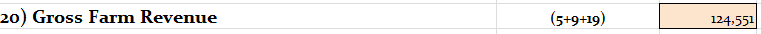 For total farm assets we took an average of Beginning and Ending
Totals of Current and Non-Current Farm Asset    ($796,746)
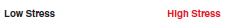 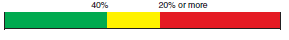 [Speaker Notes: As an example of a very common farm financial efficiency measure, here we calculate the asset turnover ratio for the case farm.   We use gross farm revenue off of the Income statement as illustrated here by the screen capture graphic, and divide by the total farm asset value (sum of current and non-current).  Here we are using the average of the asset values from the beginning and ending balance sheet numbers, since this is a measure of financial efficiency over the period represented by the accrual income statement.  Here our calculated ATR is .1563, or 15.63%.  When compared to the industry benchmark scale this looks a bit on the low side.   Industry standards suggest that a value above .4 would be considered low stress for a typical agricultural business, and anything under .2 might be a sign of a financially stressful situation.  

Lets examine our case farm’s number a bit closer.  Like many farms and ranches, the total value of this farms asset base is heavily weighted by real estate and buildings, which in many cases have a lot of “non-ag” value built into the market dollar value that is recorded on the balance sheet.  In situations like this, the “denominator” of the ATR calculation is very large due to the non-ag influence on the balance sheet values, resulting in a relatively low ATR when compared to industry benchmarks.  Is this a problem??  Not necessarily, in this instance the critical thing to remember would be to monitor ATR over time, and calculate the impact of any proposed major purchase on the ATR to see how it changes over time.  Use the 15.63% as a benchmark to compare to rather than focusing too much on the fact that it certainly is a bit low compared to industry benchmarks (and perhaps calculate a few additional financial efficiency measures just to assure yourself that there is not a serious financial efficiency issue.]
Example Farm Repayment Capacity Measure
Term Debt (and Capital Lease) Coverage Ratio
(Net Farm Income from Operations + Non-farm Income + Depreciation Expense + Interest on Term Debt (and Capital Leases) – Taxes Paid – Family Withdrawals) / (Principle and Interest Payments to Be made on All Term Debt Next Year)
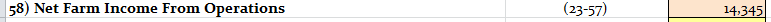 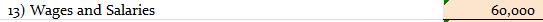 [Speaker Notes: Finally, as an example of a repayment capacity measure based on the case farm values, here we work through the calculation of the term debt coverage ratio.  The first step is to calculate all sources of income that could potentially be used to make principle and interest (and capital lease if relevant) payments)  We start with net income from the farm off of the accrual income statement, and add non-farm wage and salary income from the cash flow.]
Example Farm Repayment Capacity Measure
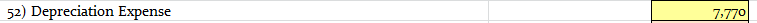 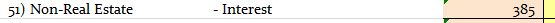 +
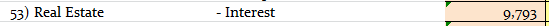 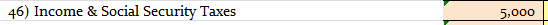 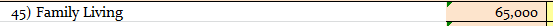 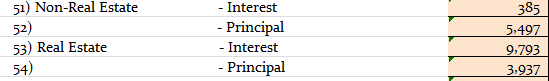 Sum
[Speaker Notes: We can add true management depreciation expense back to net income, because it is a non-cash expense so that cash could be available, and we also add interest expenses (from the accrual income statement).  We subtract taxes and family living expenses because those have to be paid before we can allocate the remainder to debt service payments.  Both of those values come from the cash flow.

The denominator of this ratio is the sum of principle and interest payments on term debt that need to be made in the following year.  These values come from the cash flow as well.]
Example Farm Repayment Capacity Measure
($14345 + $60,000 + $7,770 + $10,178 – $5,000 - $65,000)  /  ($19,612)  = 1.13 (113%)
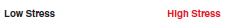 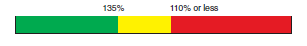 [Speaker Notes: For our example case farm the result of this calculation is 1.13, or 113%.  This tells us that the farm family basically has about a 13% projected cushion with regard to their ability to meet term debt payment obligations for the following year.   The graphic of an industry benchmark scale suggests that anything above 135% would be considered low stress, and a number under 110% would be a potential financially stressful situation.  Our farm, at 113% is at the low end of the range that would still be considered acceptable, so this is definitely a number that needs to be watched closely.   Any revenues or cash inflows that fall short of expectations could result in a situation where the farm would have trouble making debt payments through the year.]
Diagnosing a Farm Business Problem
Diagnostic Component (continued)
Identifying Potential Causes
Scale
Fixed costs spread over too few units
Labor supply too large
[Speaker Notes: One issue that may be causing financial stress could be a “size of the farm” or “scale of individual enterprises within the overall farm” issue.  This issue has a couple of different dimensions.  First, what economists call “economies of scale” is a very real issue in many agricultural enterprises.   In order to possibly be a low per unit cost producer (low cost per bushel or low cost per pound of calf produced, etc.) it is sometimes necessary to spread fixed costs (machinery and equipment being a big one) over some minimal number of acres, or head, etc.  This phenomenon is particularly pronounced in commodity crop production.   It becomes very difficult to be a cost competitive producer without at least a certain number of acres to spread some of those fixed cost over, and the “market” will likely not allow prices to remain consistently high enough to reward producers who are not cost competitive.  It’s hard to put an exact number of the size that is needed, because every situation is different, however, for most commodity crops grown in Oklahoma like wheat, grain sorghum, etc., I think the evidence suggests that it will be very difficult to be a low cost producers with less that at least a few hundred acres, and in some cases likely much more than that.
Economies of scale appear to be somewhat less “dramatic” if you will, for an enterprise like cow-calf production, likely because a small scale cow-calf producer can conceivably get by with a fairly low investment in fixed assets such as machinery (doesn’t mean they will in every case, but they potentially can.)


The second dimension of “scale” relates to being large enough to fully employ the amount of labor that is relying in the farm business for income.  Every farmer or rancher is busy.  The real question is are you producing anywhere near the “value of production” per person on the farm, or per hour of labor utilized on the farm as the farmers or ranchers in your area who are the most productive as measured by those definitions.   Over time, the overall market will migrate to rewarding the most productive producers in the industry, and those who are dramatically less productive with the use of their labor resource will in the long term be disappointed with the magnitude of financial rewards that their farm or ranch is able to produce.]
Diagnosing a Farm Business Problem
Identifying Potential Causes (continued)
Employment
Must fully employ the labor resources
May need to eliminate excess hired labor
May need a more appropriate mix between farm and off-farm employment
Add a labor intensive enterprise
expand
[Speaker Notes: Expanding on that last point a little bit, it is essential that the farm or ranch business fully employ the labor resources in proportion to the amount of money that those labor resources are “drawing” from the farm operation either in terms of employee pay, or family living withdrawals for family members working on the farm.
One of the issues is that people come in one person units.  If you hire someone for a day, you must keep them productively busy for the day.  If a family member devotes a certain number of hours to the farm or ranch operations (either part time or full time) then they need to be efficiently producing something of value during the time they are working on the farm, or they need to reduce the expectations regarding how much income the farm can realistically provide for them.

That means constantly thinking about how to keep the labor resources productively utilized.  In times of financial stress, that may mean eliminating or reducing the amount of labor hired.  It may mean that farm family members need to seek additional off farm employment because there are times when the farm simply may not be able to generate the needed amount of family living.  It may mean adding a more labor intensive enterprise if the farm wants to keep more family members actively engaged in the farming operations (livestock enterprises are often a good way to do this).  Along those same lines, it may mean expanding the current farming operation to more fully utilize the labor that is available.]
Diagnosing a Farm Business Problem
Identifying Potential Causes (continued)
Efficiency
Physical performance
Dictates economic performance (returns over costs)
May have a financial efficiency problem (asset turnover, etc.)
[Speaker Notes: Financial shortfalls can often be the result of sub-standard physical performance.  Yields, gains, etc. is not what it needs to be.   Comparisons of your farm’s physical performance measures with benchmarks from comparable farms (even county averages can be a place to start) is one way of assessing your farms physical performance.   You want to look at long term averages, especially in a state like Oklahoma where weather events in any one year can certainly result in disappointing yields.  The important thing to watch is how am I doing compared to others.

Physical performance obviously translates directly into economic performance, which can cause financial hardship or stress.]
Diagnosing a Farm Business Problem
Identifying Potential Causes (continued)
Debt-Leverage
Too little debt limits growth
Too much debt accelerates losses
Influences profitability through interest costs
Influences liquidity through debt service
Influences solvency when evaluated relative to collateral
[Speaker Notes: Financial structure can be a very important contributor to financial stress.  For most of us, debt is a necessary aspect of managing a farm or ranch business, as it allows us to grow and develop our businesses at the necessary pace.   However, too much debt (too high of a D/A ratio, for example) can really magnify financial challenges.  In a low return year, interest costs can quickly overwhelm what little margin is left, resulting in the farm having to dip into equity reserves just to pay the interest.  Wealth can deteriorate quickly in a highly leveraged situation.  Obviously higher debt levels mean higher annual principle and interest payments, which can result in severe liquidity and debt repayment capacity challenges.  Finally high debt levels result in less collateral cushion to fall back on when times get a little tough, or when an opportunity comes along for a significant purchase that might benefit the farm in the long run.]
Diagnosing a Farm Business Problem
Is the problem short term in nature 
Has a longer term shift occurred
Is the problem external or internal
Early and accurate assessment of the problem can prevent the need for drastic measures
[Speaker Notes: A critical question to ask (and answer) is whether the financial stress being felt is short-term in nature, or is the problem more internal and longer-term in nature.   Just to reitterate, it is critical that the exact source of the problem be identified so that the manager can “get ahead of it”]
Short Term Financial Stress
Localized drought
Prices
Other shortfall in current income
Rising interest rates
Poor debt structure
Drop in collateral values
[Speaker Notes: Short-term financial stress is usually the result of forces largely beyond the control of the manager, or “external” forces.   Things like drought, and periods of exceptionally low prices are usually considered to be short-term in nature.  Interest rates hikes to levels that are historically high typically do not last very long, however, keep in mind that at the time of this recording we have been in an extended period of historically low interest rates, so some modest increases from these early 2017 levels may not be short term, but may rather be returning to more normal long-term levels.

Poor debt term structure can be the result of a one time purchase event that just needs to be re-financed. For example, a farmer uses his or her operating credit line to purchase a significant piece of machinery at an auction over a weekend.   That person just purchased a non-current asset using short-term debt, and really needs to go in and visit with the lender about stretching that debt out over a few years to be more consistent with the expect life of the underlying asset.

Sudden and dramatic drops in collateral values, like what happened with land and equipment values in the 1980’ can cause financial stress.  Lenders may become concerned about their collateral margin if, for example, they loaned 70 percent of the value of a land purchase based on values from a few years ago and in the mean time land values in the area have dropped by 40% or so.  They (or their regulators) may insist that the collateral margin be increased in some way shape or form, which can certainly cause short-term financial stress.]
Short Term Financial Stress
Respond by:
Managing cash flow
Managing Liabilities
Managing Assets
Early signs generally show up in a cash shortfall
[Speaker Notes: Agricultural producers have three basic lines of defense when short-term financial stress begins to show up.  They can respond by managing cash flow, managing liabilities, or managing assets.  More on each of these strategies in the next few slides.  The first signs always show up as a cash shortfall.  We simply don’t have enough cash in our checking account to pay the bills that are due.]
Short Term Financial Stress
Managing cash flow
Control costs (sharpen pencil)
Re-negotiate cash rents
Reduce capital expenditures (repair rather than replace)
Reduce family withdrawals
Rent out un-used facilities – excess equipment (custom work)
Increase non-farm income
[Speaker Notes: We manage cash flow in several ways.  First, control costs. Carefully figure out which costs in various enterprises can be reduced without harming production very much or at all.  Often times we become a bit lax during the good times and find that we can tighten the belt a little bit without really impacting productivity.   As this video is being recorded, producers all over the U.S. are having discussions with landlords about re-negotiating cash rents due to the tight crop production margins.  In fact, I have had a couple of calls from producers in just the last week or so regarding how to initiate some of those discussions.  No guarantee of success, but if the landlord discovers that other producers in the area have the same concerns that you do and the rental market is softening, there may be some room for negotiation.   Another common cash flow management technique is to simply delay large capital purchases or repair for another year of so rather than replace).   Cutting back on family living withdrawals from the business is another common response.    Finally, figuring out ways to get some cash out of under-utilized equipment or facilities, and increasing non-farm income sources are common responses.]
Short Term Financial Stress
Manage Liabilities
Extend loan terms (buy time)
Interest only payments (use only if shortfall is very temporary)
Increase collateral to maintain borrowing, or mortgage another parcel of land
Reduce debt using off farm sources, or sale of unproductive assets
Re-finance at a lower rate
[Speaker Notes: Ways to “manage” liabilities include negotiating extended loan terms or even negotiating the opportunity to make an interest only payment for a year.   Recent surveys of agricultural lenders reveal that re-negotiating existing loan terms has been a common practice over the past year or so as financial stress has increased in the agricultural sector.   Liquidity positions can sometimes be improved by mortgaging long-term assets to borrow additional funds to pay bills with.  As sort of an opposite approach, sometimes debt can be reduced by selling unproductive assets, or by utilizing off farm income or capital sources to pay down debt.

Also, sometimes there are opportunities to refinance existing debt at a lower interest rate, either because rates have come down since the original loan was taken out, or by switching lenders.]
Short Term Financial Stress
Manage Assets
Liquidate cash and investments
Sell inventories
Sell capital assets
Be aware of tax consequences
[Speaker Notes: Managing assets to address short-term financial stress involves liquidating assets top pay bills.   This may not be a bad strategy, especially if the farm or ranch family has some assets that are otherwise not very productive.

One thing to keep in mind, is if you are selling a “low tax basis asset” there may be income recapture or capital gains tax consequences.]
Longer Term Financial Stress
The problem is internal
Strategies to buy time will generally not work.  May appear to work in the short run, but problems will re-appear.
Need to increase profit margins, and asset turnover
May need to address immediate concerns first (sell assets)
[Speaker Notes: If the financial stress problem is persistent even during times when other agricultural producers in the area are doing well, that that is an indication that the problem is not entirely external, but may be and internal fundamental profitability or financial efficiency issue.   The short-term strategies just mentioned will not solve the problem in the long-run.    Reasons for the profitability or efficiency problem will need to be identified and resolved.   This can take time, and there may need to be some asset re structuring in the mean time.]
How Big Does the Business Need to Be
Internal Dimension
Low cost – economies of scale
Meets operators needs for income
External Dimension
Size permits access to markets, information, technology, etc.
[Speaker Notes: Financial stress is often confused with profitability, meaning that it is quite common to see a farm business that is fundamentally profitable, but just not large enough to support the level of family living that is being drawn out of the farm.  This issue often shows up at generational transition time, when a farm that has historically been supporting one family is suddenly asked to support more than one generation for a while as the younger generation returns to the farm to get started.  For the purposes of this discussion I am going to assume the farm, and it’s various enterprises, are of sufficient scale to address the issues mentioned earlier, that of being a reasonably low per unit cost producers.   I am also going to assume that there are not “access to markets” issues, which for some enterprises can be an issue.  The farm simply needs to be of a certain size to get the attention of relevant buyers.  For most of our commodity farm products that is not an issue.  So, I want to focus on the issue of farm size as it relates to meeting the income needs (family living) of the operators.]
Operator Income Needs Analysis
What is the required level of net income

What gross income is typically needed to produce this amount of net income

How much investment will be required to produce this much gross income
[Speaker Notes: That question can be addressed by answering three questions in sequence using some basic information from recent financial performance.   The first question, what are the net income needs from the farm?  This is primarily the family living needs, but can also include a cushion for growth.

Based on the answer to the first question, the second question is what level of gross income would be needed to produce the amount of net income revealed in the answer to the first question?

The third question is how much investment (how big of a farm) is needed to produce the level of gross income revealed in the answer to the second question?]
Operator Income Needs Analysis
1.  Net income needed to cover family living, equity growth, etc.  ($15,000.00)
2.  Net income from operations ratio
Net farm income / gross farm revenues   (.12)
3.  Asset turnover ratio
Gross farm revenues / total farm assets    (.16)
4.  Gross revenue required
Net income needed (1)/NFIFO (2)  ($120,000.00)
5.  Assets required to generate gross requirement
Required gross (4)/Asset turnover (3)  ($750,000.00)
[Speaker Notes: Let’s say for example that a part time farm operator would like for the farm to generate $15,000.00 per year on average for family living and equity growth.   (answer to question 1).   We can use the recent historical net income from operations ratio (net / gross) from that exact farm to then answer question 2 in a very mathematical fashion.  We simply divide the net income needed number (the $15,000.00 in this example) by the net farm income from operations ratio (.12 in this example) and that reveals the answer to question number 2.  In this case we need for the farm to generate an average of around $120,000.00 per year in gross income in order to meet our goal of $15,000.00 of net income.  We then take that answer (answer to question 2) and in a very systematic way we divide that by our farm’s recent historical asset turnover ration (gross income / value of the farm asset base) to arrive at the dollar value of the asset base (farm size) needed to accomplish our goal.

Well, that’s interesting, but it’s sort of self fulfilling, right.  We are using the farms historical performance numbers to tell us what the farm is already doing.  The more useful application is when there is an impending change, in the example I mentioned, perhaps an additional person who wants to come back to the farm and would like the farm to generate $50,000.00 per year for them to live on as a full time farm operator and manager.  Lets see what the analysis tells us in this hypothetical example.]
Operator Income Needs Analysis – Assume they want to Farm Full Time
1.  Net income needed to cover family living, equity growth, etc.  ($65,000.00)
2.  Net income from operations ratio
Net farm income / gross farm revenues   (.12)
3.  Asset turnover ratio
Gross farm revenues / total farm assets    (.16)
4.  Gross revenue required
Net income needed (1)/NFIFO (2)  ($541,000.00)
5.  Assets required to generate gross requirement
Required gross (4)/Asset turnover (3)  ($3,400,000.00)
[Speaker Notes: Now, instead of $15,000.00, we need an additional $50,000 or a total of $65,000.00 to accomplish the goas that we have in mind from this farm.  (answer to question 1)

We use this information and the farms recent historical NFIFO ratio to quickly discover that the farm would need to generate about $540,000 in gross income to make that happen (answer to question 2).

We then use that information and the farms recent historical ATR to quickly discover that we need to expand the farm to about at 3.4 million asset base in order to accomplish that goal (answer to question 3).

Going through this simple analysis can help facilitate discussions about “how to get there over time” and can help to avoid the pitfall of just jumping in blindly and hoping it will all work out, which can create significant financial stress in a very short time period.  Thanks for joining in on this discussion of financial stress and related issues.]
OSU Farm and Ranch Stress Test Publication AGEC-237
Please Complete a Quick Survey Regarding This Webinar
https://okstatecasnr.az1.qualtrics.com/jfe/form/SV_8iR8TZLwg6my8Jf

Rodney.jones@okstate.edu